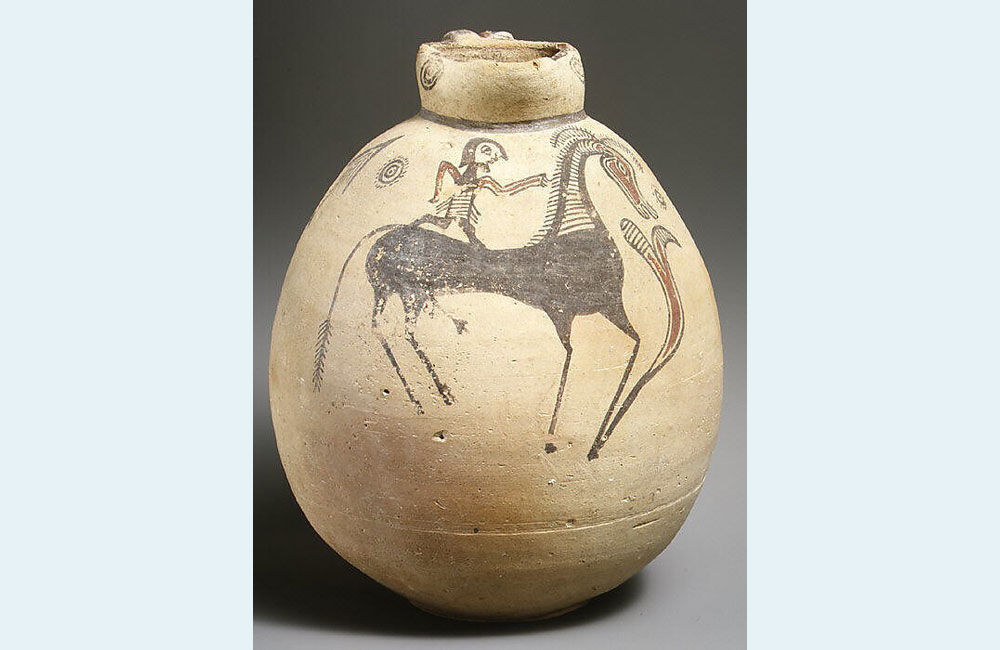 780-480 Π.Χ.
ΑΡΧΑΪΚΗ ΕΠΟΧΗ
Αρχαϊκή εποχή (750-480 π.Χ.):
 Αρχαϊκή εποχή (750-480 π.Χ.): Έναρξη της οικονομικής, πολιτικής και πολιτιστικής εξέλιξης του ελληνικού κόσμου.
 8ος αιώνας π.Χ. :  Αντιμετώπιση της κρίσης της ομηρικής εποχής με: 
 την οργάνωση των πόλεων - κρατών 
τον Β ́ ελληνικό αποικισμό.
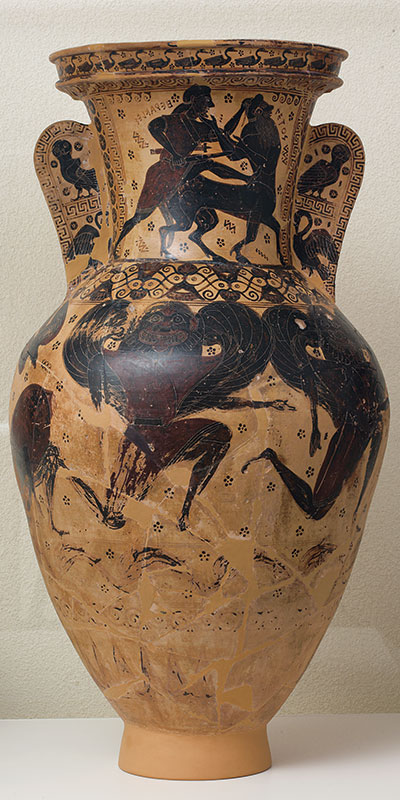 7ος - 6ος αιώνας π.Χ. 
  Πνευματικές αναζητήσεις - διαμόρφωση του
    αρχαίου ελληνικού πολιτισμού.
480 π.Χ. 
   Τέλος των περσικών πολέμων- ενίσχυση της εθνικής συνείδησης-επικύρωση της αποτελεσματικότητας της πόλης-κράτους
Η γένεση της πόλης-κράτους:
Πόλη- κράτος: Η έννοια του χώρου και της οργανωμένης κοινότητας ανθρώπων κάτω από μια εξουσία.
Προϋποθέσεις της οργάνωσης:
 1. κυριαρχία σε συγκεκριμένο χώρο
2. Εξουσία για αντιμετώπιση κοινών προβλημάτων
Συστατικά στοιχεία της πόλης-κράτους:
1. Από άποψη γεωγραφική: πόλις ή άστυ και ύπαιθρος χώρα.
2. Από άποψη οργανωτική: πολίτες - πολίτευμα.
Επιδιώξεις / προϋποθέσεις της πόλης-κράτους:
1. Ελευθερία: αγώνας για ανεξαρτησία, υπεράσπιση της ελευθερίας.
2. Αυτονομία: συμμετοχή στη διακυβέρνηση με νόμους που είχαν θεσπιστεί από τους πολίτες.
3. Αυτάρκεια: συμμετοχή στην παραγωγή για την κάλυψη των αναγκών.
ΕΡΩΤΗΣΕΙΣ
Η Αρχαϊκή Εποχή τελειώνει με τους Περσικούς Πολέμους (Σ-Λ)
 Να συμπληρώσετε τα κενά του αποσπάσματος, βάζοντας στην κατάλληλη θέση μία απότις ακόλουθες λέξεις (δύο λέξεις περισσεύουν): συνοικισμός, πολίτευμα, άστυ, ύπαιθρος,πολίτης, κώμη, ακρόπολις.Η πόλη-κράτος αποτελούσε τον βασικό θεσμό πολιτικής οργάνωσης κατά τηναρχαιότητα. Από άποψη γεωγραφική, διαμορφωνόταν συνήθως σε ένα χώρο, κέντροάσκησης της εξουσίας, τειχισμένο τις περισσότερες φορές, που ονομαζόταν πόλις ή................ και σε μια ευρύτερη περιοχή γύρω απ' αυτόν, καλλιεργήσιμη με διάσπαρτουςμικρότερους οικισμούς, τις ...... ............., που ήταν η __________χώρα. Από άποψηοργανωτική, οι κάτοικοι της πόλης-κράτους, δηλαδή ______________ , συμμετείχαν στηδιαχείριση των κοινών και έπαιρναν μέρος στη λήψη των αποφάσεων. Έτσι, ο τρόποςάσκησης της εξουσίας και η συμμετοχή ή μη των πολιτών σε αυτήν όριζε το άλλοσυστατικό της στοιχείο, το ...... . ...........................................................
 Ποια εποχή της ελληνικής ιστορίας ονομάζεται «αρχαϊκή» και γιατί; Ποια είναι τα χρονικά της όρια;
Να εξηγήσετε ποια ήταν τα βασικά συστατικά στοιχεία της πόλης- κράτους από γεωγραφική και οργανωτική άποψη.
Ποιες ήταν οι βασικές επιδιώξεις των πολιτών της πόλης-κράτους, που αποτελούσαν παράλληλα και προϋποθέσεις ύπαρξής της;